Wyniki ankiety ewaluacyjnej
Kierunek: GOSPODARKA PRZESTZRENNA II st.
Studia stacjonarne
2014
Celem ankiety jest ocena mocnych i słabych 
stron kierunku „Gospodarka przestrzenna” 
przez absolwentów studiów magisterskich 
oraz zebranie informacji dotyczących 
pożądanych kierunków zmian w zakresie 
lepszego dostosowania kierunku 
do rynku pracy.
Ankiety przeprowadzono wśród absolwentów 
studiów II stopnia, odbierających dyplom 
ukończenia studiów. 
LICZBA ANKIET: 37 szt. 
W zależności od pytania wyniki podano 
w wartościach bezwzględnych, 
jako średnie lub w procentach.
Jak oceniasz ofertę kierunku Gospodarka przestrzenna 
      w następujących aspektach?(1 – bardzo źle, 2- źle, 3- średnio, 4 – dobrze, 
       5- bardzo dobrze).
2. Jaką ścieżkę realizowałaś/eś na studiach II stopnia? 
 
 - społeczno-ekonomiczna	- 21 ankietowanych;
 - ekofizjograficzna – 6 ankietowanych;
 - urbanistyczna – 6 ankietowanych;
 - hydrologiczna – 1 ankietowany;
 - brak informacji o realizowanej ścieżce – 3 ankietowanych.
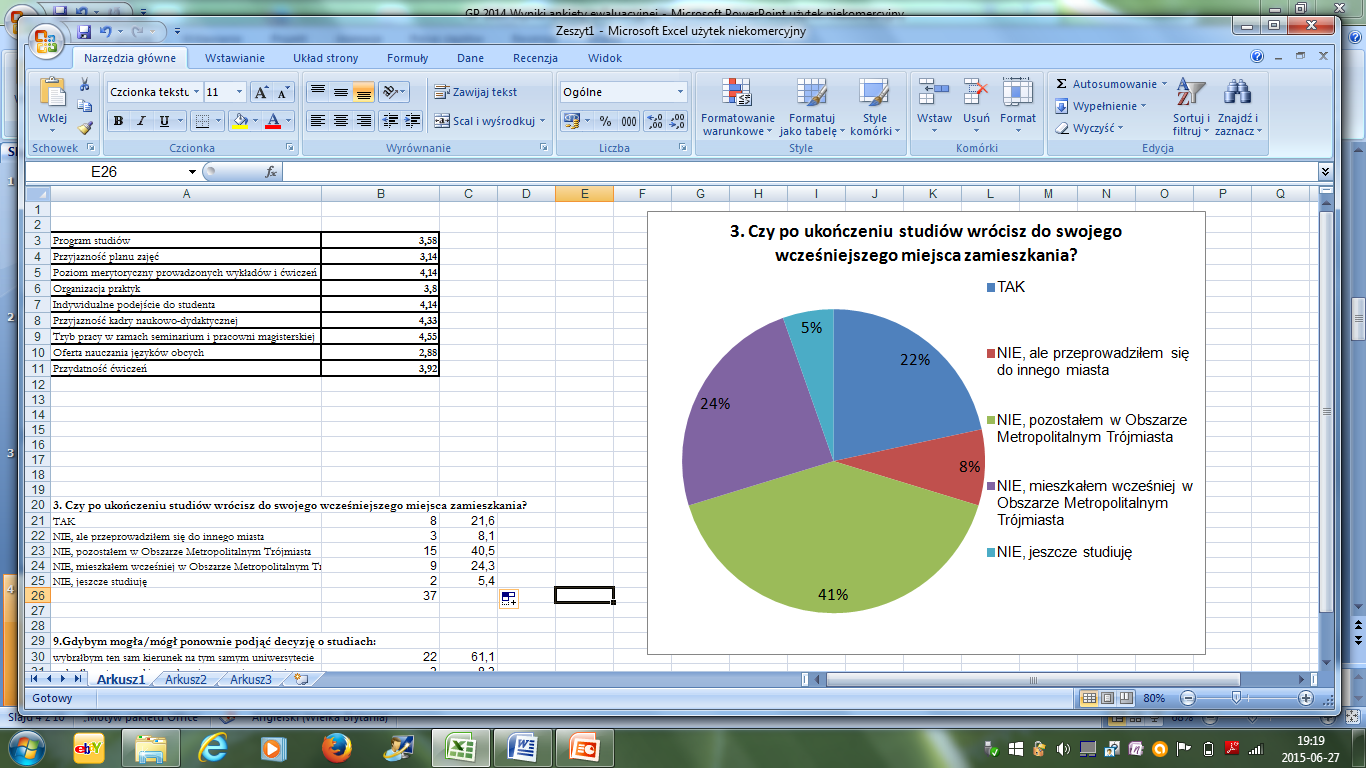 4. Czy obecnie pracujesz?
 - TAK - 17 ankietowanych; 
 -  NIE – 20 ankietowanych. 

5. Czy pracujesz w zawodzie? 
 - TAK – 5 ankietowanych; 
 -  NIE – 12 ankietowanych.

6. Jeżeli tak, to w jakiej branży/dziedzinie?
 zarządca nieruchomościami; 
 administracja publiczna;
 przedsiębiorstwo; 
 administracja;
 geodezja.
7. Które kompetencje/umiejętności przydają Ci się 
    najbardziej w Twojej pracy zawodowej? 

Odpowiedzi ankietowanych:

  wiedza teoretyczna; 
  znajomość przepisów i ustaw; 
  program AutoCad, program MapInfo, Lad;
  rachunkowość (II kierunek).
8. Jakich kompetencji/umiejętności szczególnie brakowało Ci na studiach?Odpowiedzi ankietowanych:
programów projektowych; 
umiejętności urbanistyczne;
innych programów komputerowych; 
zajęć w terenie;
praktyki na specjalistycznym sprzęcie;
znajomości aktów prawnych; 
wiedzy nt. zarządzania nieruchomościami; 
wiedzy architektonicznej; 
rysunku technicznego.
umiejętności praktycznych;
pracy zespołowej; 
programów    komputerowych;
dyscypliny;
znajomości programu GIS;
podstaw budownictwa; 
interdyscyplinarnej wiedzy;
ćwiczeń w praktyce;
nauki języków obcych innych niż angielski;
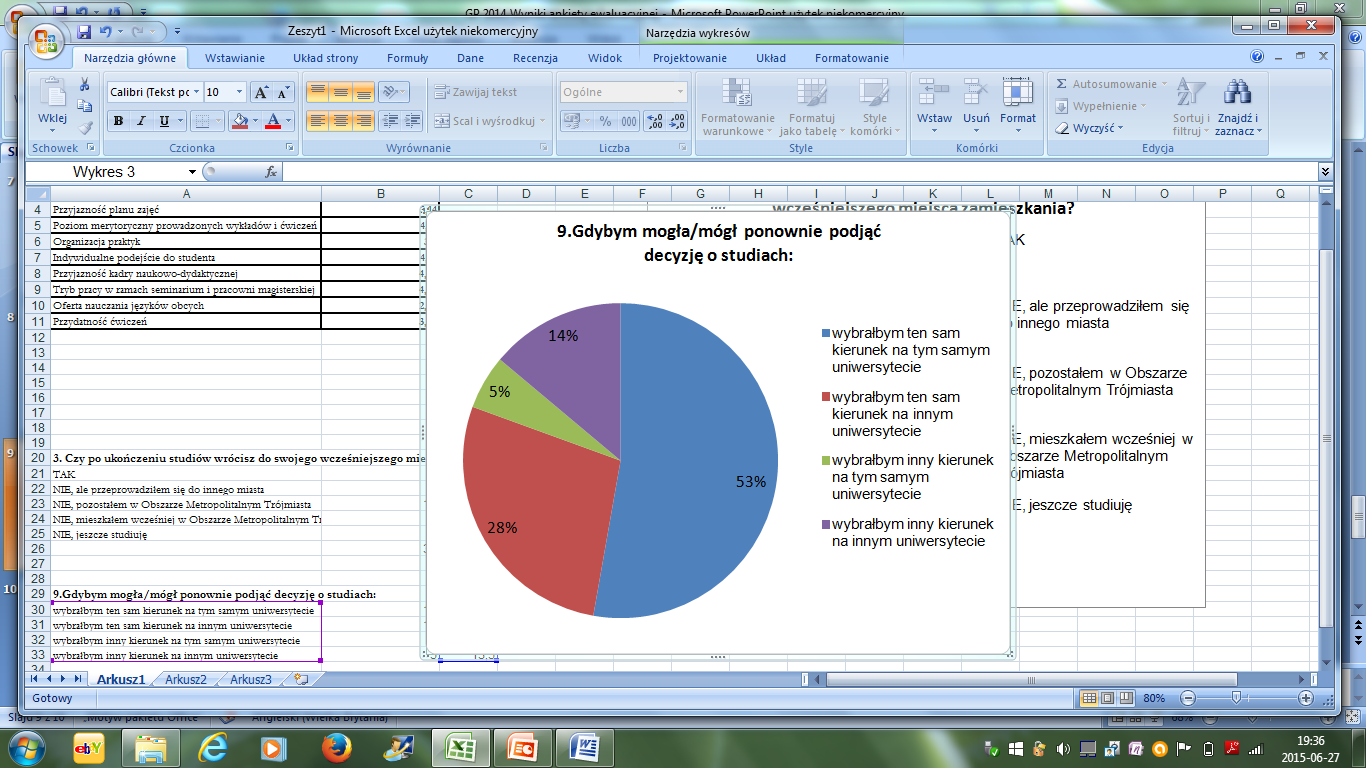 10. W jakim stopniu studia spełniły Twoje oczekiwania?
      (podaj wartość w %) 

                        średnia z 37 ankiet – 70,00%
Komentarz do wyników ankiety ewaluacyjnej dotyczącej jakości studiów na kierunku Gospodarka przestrzenna Uniwersytetu Gdańskiego.
Celem ankiety jest ocena mocnych i słabych stron kierunku „Gospodarka przestrzenna” przez absolwentów studiów magisterskich oraz zebranie informacji dotyczących pożądanych kierunków zmian w zakresie lepszego dostosowania kierunku do rynku pracy.
Ankietę po raz pierwszy  przeprowadzono  w 2014 roku wśród absolwentów studiów II stopnia, odbierających dyplom ukończenia studiów. Oprócz ankietyzowanie absolwentów bezpośrednio po zakończeniu studiów II stopnia planuje się przeprowadzenie identycznej ankiety wśród absolwentów w rok po ukończeniu studiów oraz pięć lat po ukończeniu studiów.
Niniejszy komentarz dotyczy ankiety przeprowadzonej w 2014 roku wśród 37 absolwentów studiów II stopnia.
Do mocnych stron kierunku należy zaliczyć: tryb pracy w ramach seminariów i pracowni magisterskiej, przyjazność kadry naukowo-dydaktycznej oraz indywidualne podejście do studenta (średnia ocena powyżej 4). Najniżej oceniono ofertę nauczania języków obcych oraz organizację praktyk.
	W momencie wypełniania ankiety pracowało 17 z 37 ankietowanych studentów (46%), w tym pięcioro ankietowanych w zawodzie. Niski odsetek osób pracujących może wynikać z tego, że absolwenci odbierają dyplom przed rozpoczęciem pracy celem dostarczenia pracodawcy pełnej dokumentacji. Osoby, które pracowały, znalazły zatrudnienie w zarządzaniu nieruchomościami, administracji publicznej, przedsiębiorstwach i w geodezji. Dziedziny te należy uznać za pokrewne z gospodarką przestrzenną.
Wśród umiejętności, które absolwenci wymieniali jako te, które najbardziej przydają się im w pracy zawodowej, znalazły się wiedza teoretyczna, znajomość przepisów i ustaw oraz znajomość odpowiedniego oprogramowania komputerowego. Wśród umiejętności, których brakuje absolwentom pojawiają się: zbyt mała liczba zajęć praktycznych, umiejętność pracy zespołowej, znajomości języka obcego innego niż angielski, obsługi programów GIS i innego oprogramowania, rysunku technicznego, podstaw budownictwa, umiejętności urbanistycznych, wiedzy architektonicznej,  zajęć praktycznych w terenie, zajęć z użyciem specjalistycznego sprzętu, większej znajomości aktów prawnych. Chęć spełnienia oczekiwań studentów w w/w aspektach legła u podstaw zmiany programu studiów II stopnia, który będzie obowiązywał od roku ak. 2015/2016.
Pomimo krytycznych uwag studia na kierunku Gospodarka przestrzenna spełniły oczekiwania absolwentów w ponad 70%, 78%  absolwentów wybrałoby ponownie ten sam kierunek studiów, z czego 51% na Uniwersytecie Gdańskim.